بسم الله الرحمن الرحيم


Advance Polymer Scinces





Dr.Widad .Saleh.Hanoosh
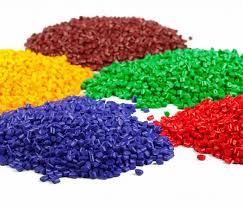 Introduction
Properties of Polymers
- Type of monomers
- The chemical bond between the repeating units—for example, ether vs amide bonds
- Degree of polymerization
- Architecture of the chain—for example, linear or cross-linked
- Incorporation of chemically different monomers along the polymer chains
(copolymerization)
- Sequence of monomers in a copolymerization—for example, alternately or in long
sequences which consist of only one type of monomer .
- Specific interactions between the components of the polymer chain, e.g., hydrogen
bonding or dipole–dipole interactions
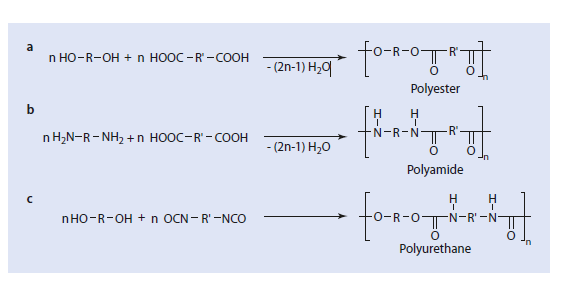 Condensation Polymerization
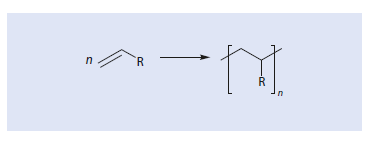 Addition  Polymerization
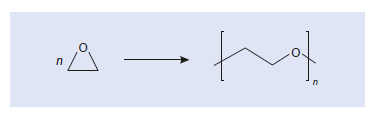 Ring-Opining
Polymerization
Polymer Structures
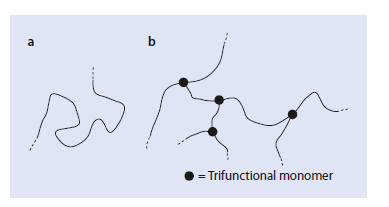 Fig. 1. Schematic
representation of (a) a linear
polymer chain and
(b) a branched macromolecule
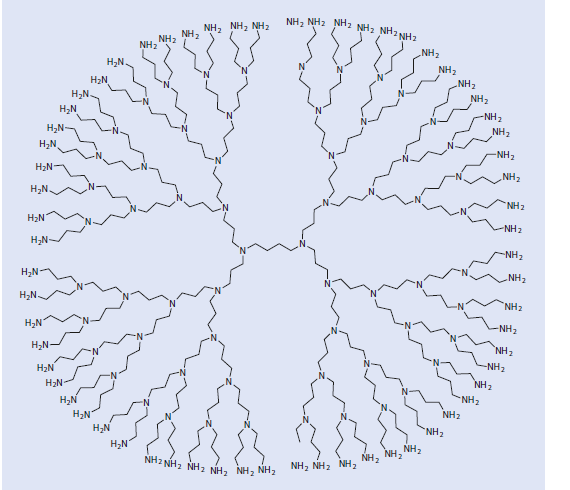 Fig. 2. Schematic representation of a dendrimer
Isomerization in Polymers
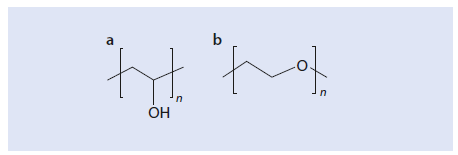 Fig. 3. Structural isomerism using the example
of (a) polyvinyl alcohol and(b) polyethylene glycol
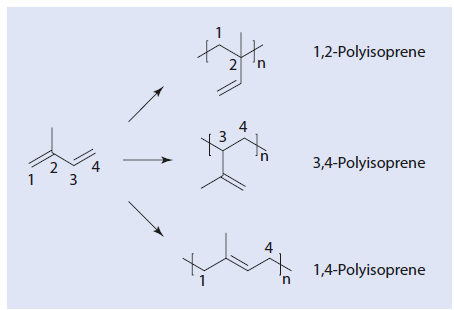 Fig. 4. Structural Isomers of polyisoprene
Stereo isomers
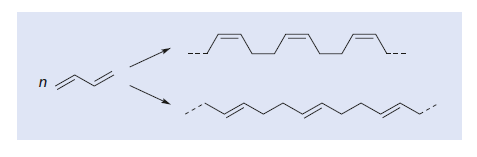 Fig.5 .cis-1,4-polybutadiene and  trans-1,4-polybutadiene
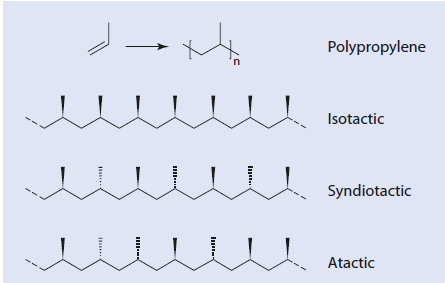 Fig.6. polypropylene: isotactic,syndotactic, and atactic polymers
Intermolecular Interaction between polymer chains
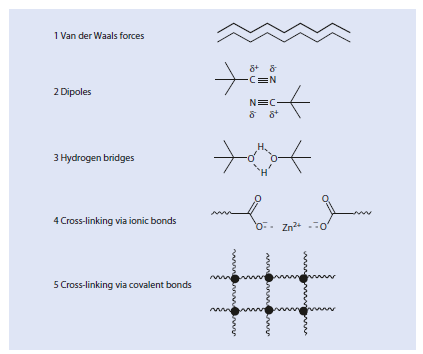 Fig.7.    Intermolecular Interaction
Glass Transition Temp. of Polymers
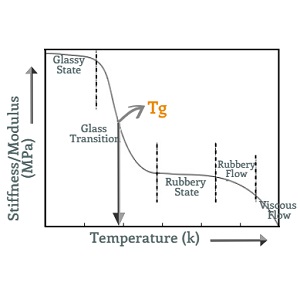 Crystallinity of Polymers
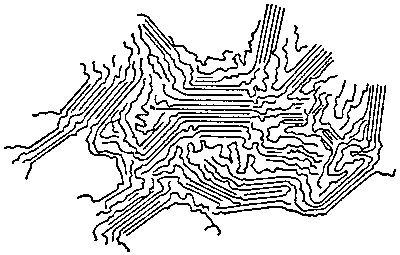 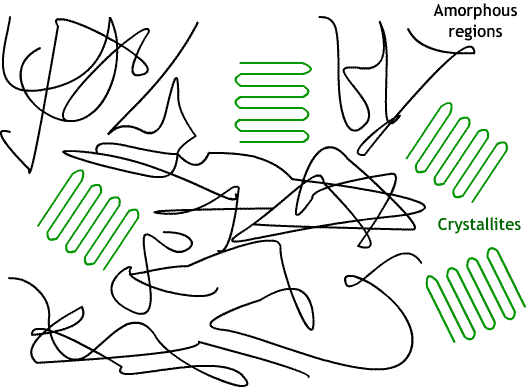 Fig.8.    Crystalline-Amorphose  polymers
Examples
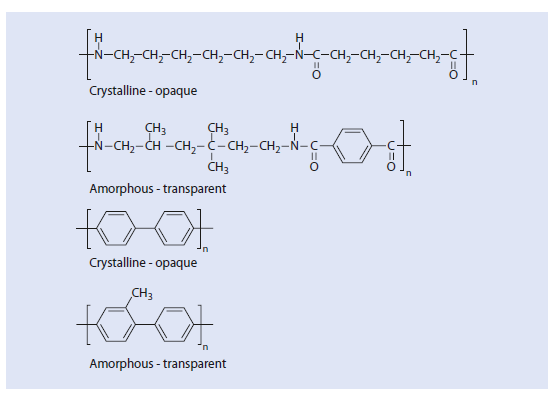 Examples
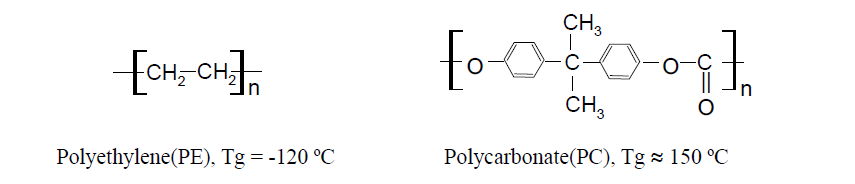 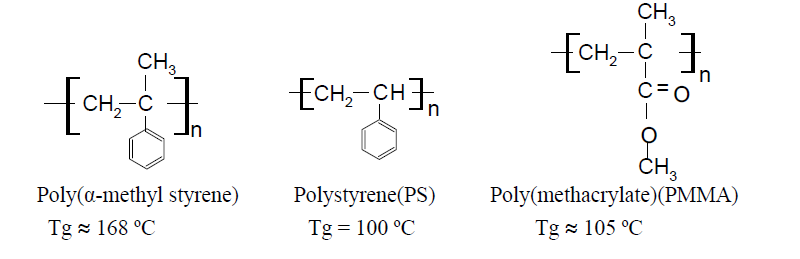 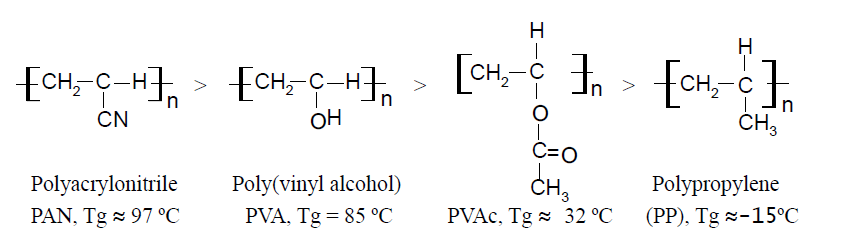 Crystalline Melting Temp. of Polymers
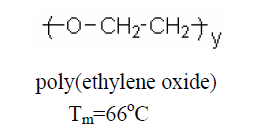 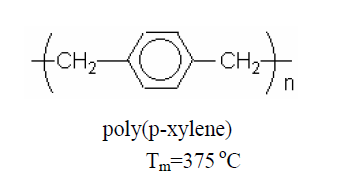 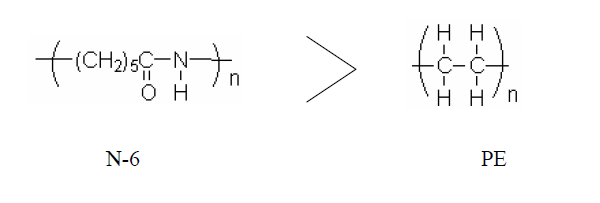 Mechanical Properties of Polymers
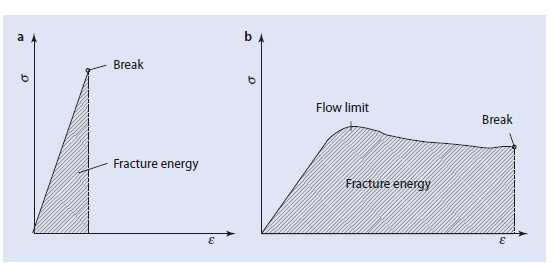 Fig.9. Stress-Strain Curve of brittle and elastic polymers
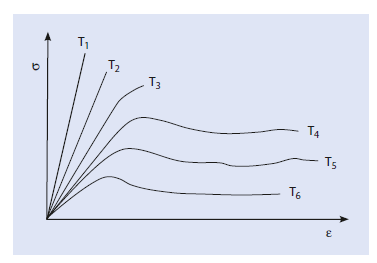 Fig.10. Effect of temp. on the stress-strain curves
Thermal properties of Polymers
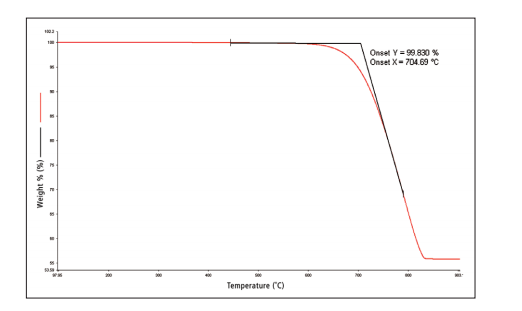 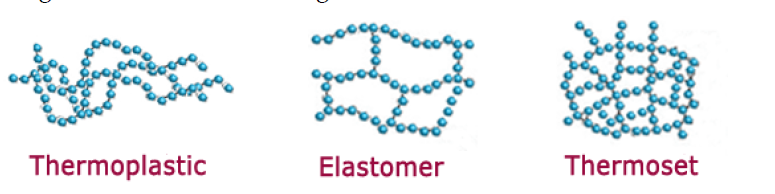 elastomeric materials can be classified into: 
 Thermoset Elastomers - are those elastomer materials which do not melt when heated. 
 Thermoplastic Elastomers - are those elastomers which melt when heated.
Network Synthesis
1-  Reactions of epoxides
2-  Reactions of isocyanates
3-  Hydrolysis and condensation of alkoxy silanes and hydrosilylation
4-  Reactions of phenol and formaldehyde
5-  Reactions of urea, thiourea, and melamine with formaldehyde
6-  Addition of SH- or NH2-terminated molecules to C=C-bonds
7-  Vulcanization of rubber by sulfur, peroxides, or phenol-formaldehyde resins
8-  Radical copolymerization of poly-unsaturated monomers
Examples of applications for covalent networks include:

1- Vulcanized rubbers (elastomers, for example car tires)
2- Composite materials
3- Organic coatings, such as car paints
4- Separation media (ion exchange resins)
5- Prostheses, contact lenses
6- Carriers for the controlled release of active ingredients
7- Electronic systems for printed circuits
8- Biological gels, for example the lens of human eyes
Polymer Additives
Improve the processability of the polymer

1-  Improve the mechanical properties of the polymer
2-  Reduce the costs
3-  Modify the surface of the polymer
4-  Influence the optical characteristics
5-  Improve the aging resistance of the polymer
Effect of Polymer Structure on the Melting Temp.
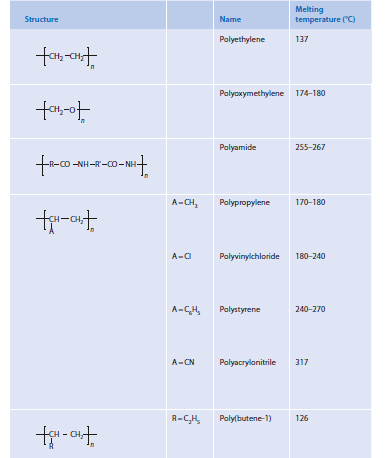 Thank you for your attention
Dr.Widad.Saleh.Hanoosh